Lecture 9Solving Constraints
Armando Solar-Lezama
Constraints to SAT
h0
h1
h2
xor
Assert
Constraints to SAT
h0
h1
h2
xor
Assert
Constraints to SAT
h0
h1
h2
xor
Assert
Constraints to SAT
h0
h1
h2
xor
Assert
What about integers
Standard approach is bit-blasting
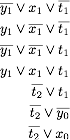 o1
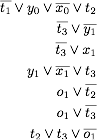 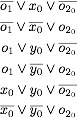 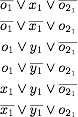 Eager bit-blasting to CNF
o2
SAT solver   CNF clauses
SMT solver  High-level constraint
msb
lsb
y
x
>
ite
….
Simple approach: Individually Generate CNF Clauses for each operator
Embelishments
Go through an intermediate representation
And Inverter Graphs (AIG) are a popular IR
Allow additional algebraic simplification/structural hashing
Bit-blasting is not confined to individual operator boundaries
Embelishments
One Hot encoding
Basically Unary encoding
One bit per possible value
One Hot encoding
Can be very efficient, but can also blow up
SAT Solver
SAT solving in a nutshell
Constraint database
x1
x7
x5
x6
x4
x9
x9
SAT Solver
SAT solving in a nutshell
Constraint is a CNF Clause
Constraint database
x1  v  x2  v  x3  v  x4  v  x5  v  x6
x1
x7
x5
x6
x4
x9
x9
SAT Solver
SAT solving in a nutshell
Constraint is a CNF Clause
x1
Constraint database
x1  v  x2  v  x3  v  x4  v  x5  v  x6
x1
x7
x5
x6
x4
x9
x9
SAT Solver
SAT solving in a nutshell
Constraint is a CNF Clause
x1
Constraint database
x1  v  x2  v  x3  v  x4  v  x5  v  x6
x7
x1
-x1  v  x7
x7
x5
x6
x4
x9
x9
SAT Solver
SAT solving in a nutshell
Constraint is a CNF Clause
x1
Constraint database
x5
x1  v  x2  v  x3  v  x4  v  x5  v  x6
x7
x1
-x1  v  x7
x7
x5
x6
x4
x9
x9
SAT Solver
SAT solving in a nutshell
Constraint is a CNF Clause
x1
Constraint database
x5
x1  v  x2  v  x3  v  x4  v  x5  v  x6
x7
x1
-x1  v  x7
x7
x5
x6
x6
-x7  v  x6  v  -x5
x4
x9
x9
SAT Solver
SAT solving in a nutshell
Constraint is a CNF Clause
x1
Constraint database
x5
x1  v  x2  v  x3  v  x4  v  x5  v  x6
x7
-x9
x1
-x1  v  x7
x7
x5
x6
x6
-x7  v  x6  v  -x5
-x9
x9
x9
SAT Solver
SAT solving in a nutshell
Constraint is a CNF Clause
x1
Constraint database
x5
x1  v  x2  v  x3  v  x4  v  x5  v  x6
x7
-x9
x1
-x1  v  x7
x7
x5
x6
x6
-x3
-x7  v  x6  v  -x5
-x5  v  -x3  v  x9
-x9
-x3
x9
SAT Solver
SAT solving in a nutshell
Constraint is a CNF Clause
x1
Constraint database
x5
x1  v  x2  v  x3  v  x4  v  x5  v  x6
x7
-x9
x1
-x1  v  x7
x7
x5
x6
x6
-x3
-x7  v  x6  v  -x5
-x5  v  -x3  v  x9
-x9
-x3
-x6  v  x3  v  x4
x4
x4
SAT Solver
SAT solving in a nutshell
Constraint is a CNF Clause
x1
Constraint database
x5
x1  v  x2  v  x3  v  x4  v  x5  v  x6
x7
-x9
x1
-x1  v  x7
x7
x5
x6
-x5  v  x9  v  -x4
x6
-x3
-x7  v  x6  v  -x5
-x5  v  -x3  v  x9
-x9
-x3
-x6  v  x3  v  x4
x4
x4
SAT Solver
SAT solving in a nutshell
Constraint is a CNF Clause
x1
Constraint database
x5
x1  v  x2  v  x3  v  x4  v  x5  v  x6
x7
-x9
x1
-x1  v  x7
x7
-x4
x5
x6
-x5  v  x9  v  -x4
x6
-x3
-x7  v  x6  v  -x5
-x5  v  -x3  v  x9
-x9
-x3
-x6  v  x3  v  x4
x4
x4
SAT Solver
SAT solving in a nutshell
Constraint is a CNF Clause
x1
Constraint database
x5
x1  v  x2  v  x3  v  x4  v  x5  v  x6
x7
-x9
x1
-x1  v  x7
x7
-x4
x5
x6
-x5  v  x9  v  -x4
x6
-x3
-x7  v  x6  v  -x5
-x5  v  -x3  v  x9
-x9
-x3
-x6  v  x3  v  x4
x4
x4
SAT Solver
SAT solving in a nutshell
Constraint is a CNF Clause
Conflict Graph
x1
Constraint database
x5
x1  v  x2  v  x3  v  x4  v  x5  v  x6
-x9
x7
x1
-x1  v  x7
x7
-x4
x5
x6
-x5  v  x9  v  -x4
x6
-x3
-x7  v  x6  v  -x5
-x5  v  -x3  v  x9
-x1  v  -x5  v  x9
-x9
-x3
-x6  v  x3  v  x4
x4
x4
SAT Solver
SAT solving in a nutshell
Constraint is a CNF Clause
x1
Constraint database
x5
x1  v  x2  v  x3  v  x4  v  x5  v  x6
x7
-x9
x1
-x1  v  x7
x7
-x4
x5
x6
-x5  v  x9  v  -x4
x6
-x3
-x7  v  x6  v  -x5
-x5  v  -x3  v  x9
-x1  v  -x5  v  x9
-x9
-x3
-x6  v  x3  v  x4
x4
x4
SAT Solver
SAT solving in a nutshell
Constraint is a CNF Clause
x1
Constraint database
x5
x1  v  x2  v  x3  v  x4  v  x5  v  x6
x7
x1
-x1  v  x7
x7
x5
-x5  v  x9  v  -x4
x9
-x7  v  x6  v  -x5
-x5  v  -x3  v  x9
-x1  v  -x5  v  x9
x6
-x3
-x6  v  x3  v  x4
x4
SAT Solver
SAT solving in a nutshell
Constraint is a CNF Clause
x1
Constraint database
x5
x1  v  x2  v  x3  v  x4  v  x5  v  x6
x7
x9
x1
-x1  v  x7
x7
x5
x6
-x5  v  x9  v  -x4
x9
-x7  v  x6  v  -x5
-x5  v  -x3  v  x9
-x1  v  -x5  v  x9
x6
-x3
-x6  v  x3  v  x4
x4
Key questions
How do we find all the relevant clauses after a variable is set

How do we know which variable to try next
Two-literal watching
x1  v  x2  v  -x3 v x4  v  x5  v  x6
Propagation only happens when the second to last literal is set
visiting the clause when this is not the case is a waste of time
Watch two unset literals. 
when others are set, ignore
VSIDS
Variable State Independent Decaying Sum
Additive bumping and multiplicative decay

Bump when a variable participates in a conflict

Imprecise but very very fast
What about Arithmetic?
1) Bit-blast

2) Unary encoding

3) SMT